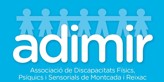 LOS MAMÍFEROS
Parte 1
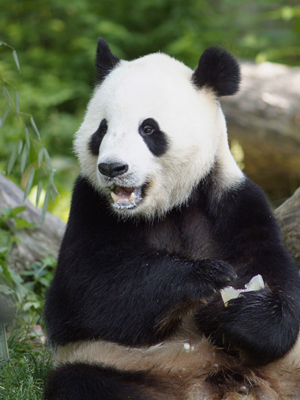 CARACTERÍSTICAS DEL LOS MAMÍFEROS
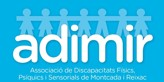 Los mamíferos son vertebrados (tienen esqueleto).


Nacen del vientre de su madre.

De pequeños se  alimenta de la leche de sus madres 


La temperatura interna de su cuerpo es de. 34 ˚a 38˚
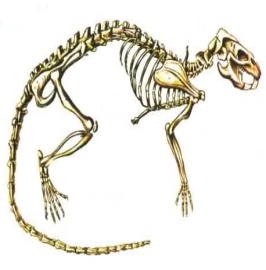 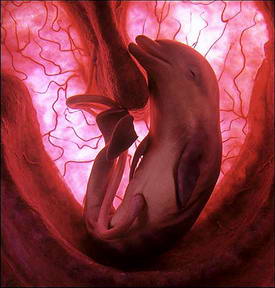 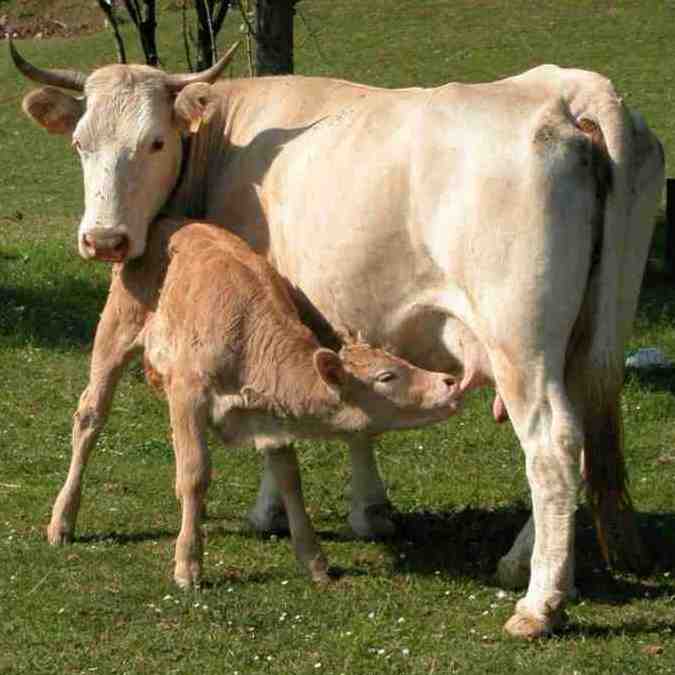 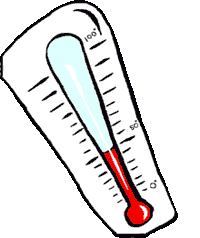 La mayoria son terrestres, como el caballo, la vaca, el tigre...



 El delfín y la ballena son los únicos mamíferos que viven en el agua.



El rmurcielago es el único mamífero que puede volar. 

 

Los HUMANOS también son MAMÍFEROS.
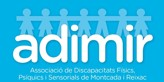 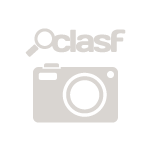 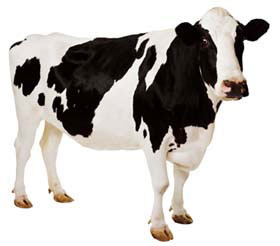 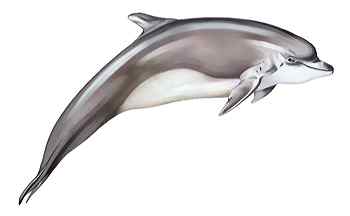 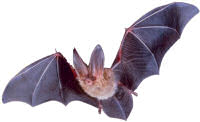 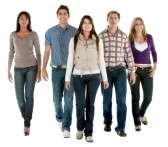 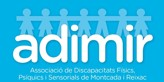 EL CUERPO DE LOS MAMÍFEROS
El cuerpo de los mamíferos se divide en tres partes:

      La cabeza.

      El tronco.

      La cola.
EL CABEZA
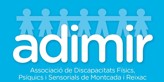 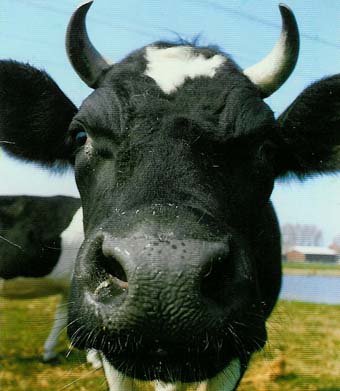 Dos orejas
Dos ojos
Labios
 Para succionar leche durante la lactancia
Dos orificios nasales
EL TRONCO
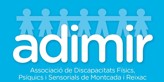 Generalmente ,los mamíferos tienen 4 extremidades. 
 servir per:
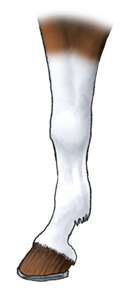 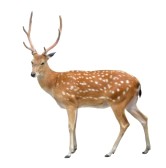 Caminar
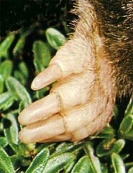 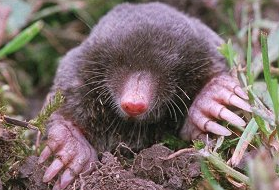 Excavar
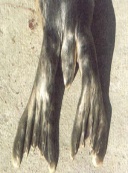 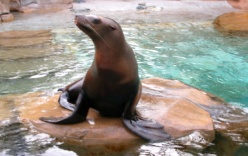 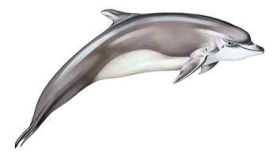 Nedar
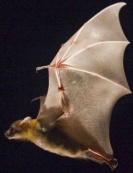 Volar
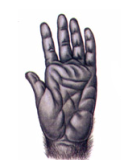 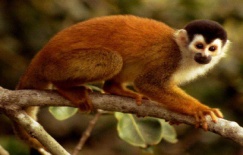 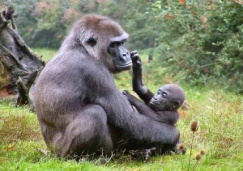 Agafar coses
LA COLA
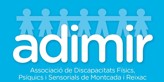 Hay mamíferos que no tienen cola como los gorilas.




Pueden tener forma de aleta como las ballenas.




Hay animales que utilizan la cola para agarrarse a las ramas como los monos.
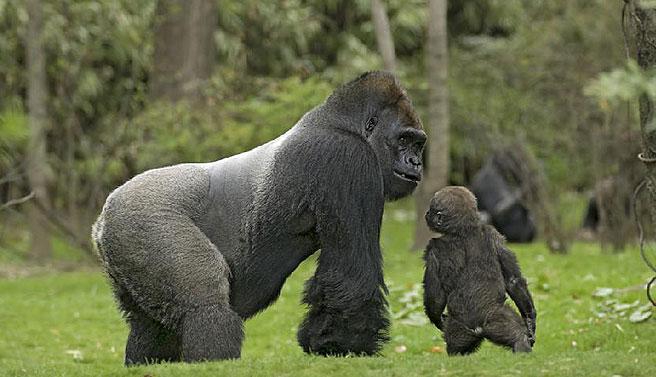 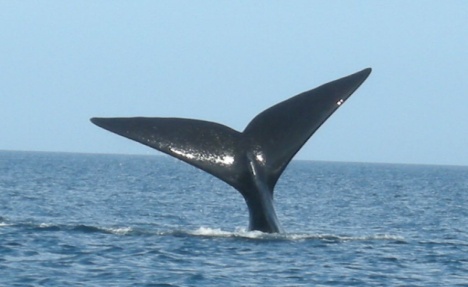 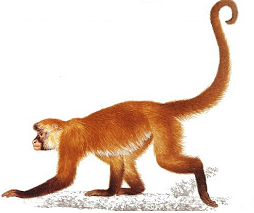 LA REPRODUCIÓN DE LOS MAMÍFEROS
Para formar una nueva criatura se aparejan dos mamíferos (masculino y femenino) de la misma especie.
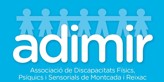 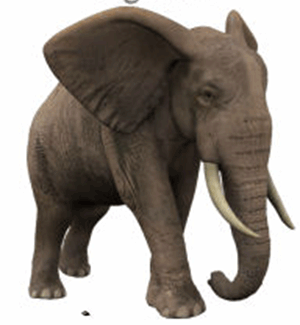 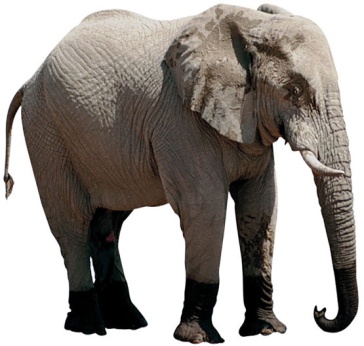 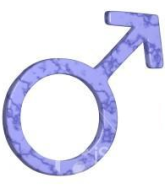 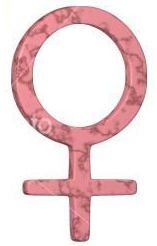 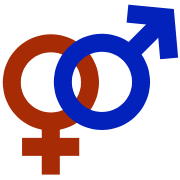 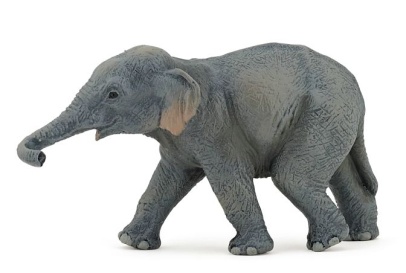 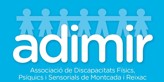 CLASES 
DE 
MAMÍFEROS
Los mamíferos se clasifican en tres grupos diferents 
según
como se reproduzcan
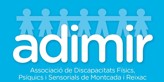 1.- Placentarios. 

   Durante el embarazo el feto se forma dentro del vientre de la madre. Cuando la cría esta formada , nace y sale al exterior.
Ex. Elefante, tigre, vaca, perro, gato, cabra, conejo…
.
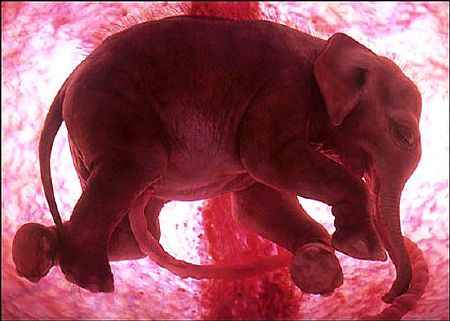 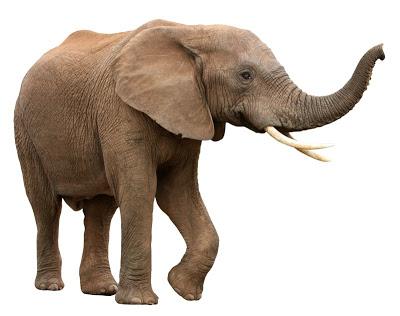 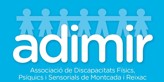 2.- Monotremas.
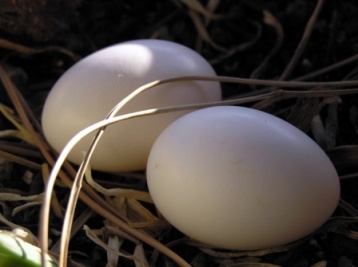 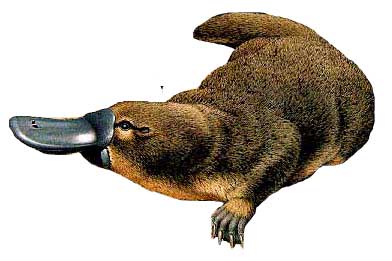 Hay muy pocos. Son los mamíferos que ponen huevos. 
Ex. Ornitorinco
3.- Marsupiales.
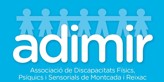 A diferencia de los plancentarios, los masupiales sacan la cabeza de la bolsa para alimentarse. 
Cuando están totalmente desarrollados salen al exterior
Ex. Canguro.
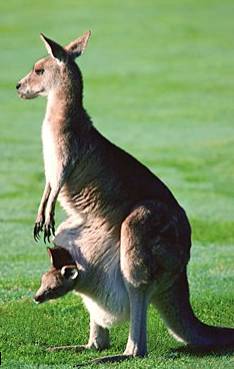 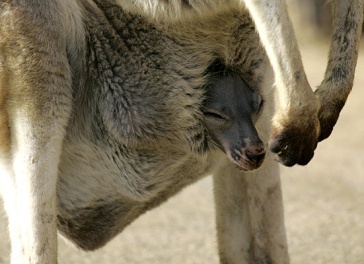 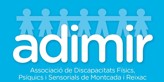 L’ALIMENTACIÓ DELS MAMÍFERS
Els mamífers s’alimenten de diferents maneres:
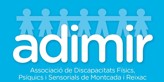 HERBÍVOROS.
 Comen plantas y hierva. 
Ex. Girafa, elefante, cebra, conejo, vaca, caballo, gorila, hipopótamo, cabra…
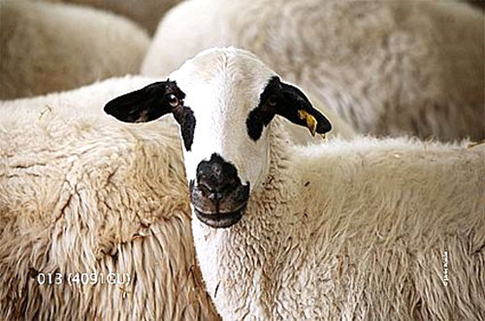 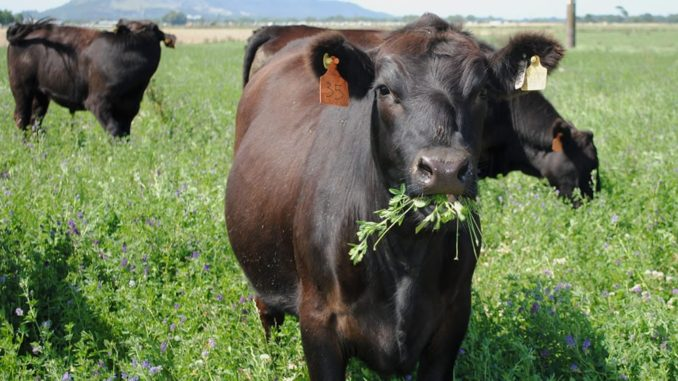 CARNÍVOROS. 

Comen carne  y tienen la dentura muy, muy afilada.

Ex. León, tigre, foca, oso…
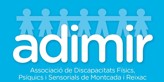 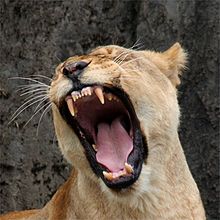 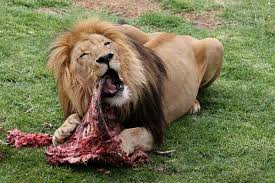 OMNÍVOROS. 

Comen plantas y animales.

Ex. Ratón, cerdo, gato, erizo….
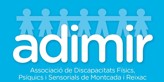 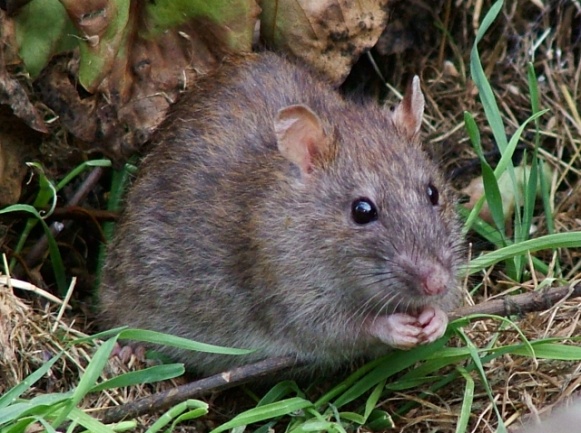